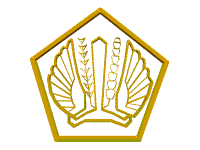 PENYUSUNAN LAPORAN DEWAN PENGAWAS BLU
DIREKTORAT PEMBINAAN PK BLU
DIREKTORAT JENDERAL PERBENDAHARAAN
Jakarta,  27 November 2012
Sesi ini menjelaskan :
Apa itu Laporan Dewan Pengawas (Dewas)
Apa pentingnya Laporan Dewas
Siapa yang menyusun Laporan Dewas
Kapan disusun Laporan Dewas
4 Pokok isi Laporan Dewas 
Sistematika Laporan Dewas
Kepada siapa Laporan Dewas di pertanggungjawabkan
2
LAPORAN DEWAS
“Laporan tertulis yang dibuat oleh Dewan Pengawas, yang berisi penilaian tentang pengelolaan BLU oleh Pengelola BLU dengan cara membandingkan kriteria dalam Renstra, RBA, dan peraturan dengan pelaksanaannya.”

3 kata kunci : tertulis, penilaian, dan kriteria vs pelaksanaan.
3
LAPORAN DEWAS itu penting!!!
Bagi Pengelola BLU : sebagai mekanisme check and balance atas praktik pengelolaan keuangan, pencapaian kinerja, dan tingkat kepatuhan.
Bagi Kementerian/Lembaga : sebagai alat pembinaan  dalam pelaksanaan tupoksi Kementerian/Lembaga.
Bagi Kementerian Keuangan : sebagai alat monitoring, pembinaan dan penilaian kinerja BLU.
4
4 POKOK ISI LAPORAN DEWAS
PENDAHULUAN
PENJELASAN KONDISI BLU PER PERIODE LAPORAN
PELAKSANAAN FUNGSI DEWAN PENGAWAS PER PERIODE PELAPORAN
KESIMPULAN DAN SARAN
5
SISTEMATIKA LAPORAN DEWAS..1
PENDAHULUAN
Latar Belakang
	Harus mencantumkan dasar hukum atau SK pembentukan Dewas, susunan Dewas, tugas dan fungsi Dewas, dapat ditambahkan dengan  pembagian tugas masing-masing dewas. 
Maksud dan Tujuan Pengawasan
	Harus menyebutkan tujuan pengawasan baik dari sisi obyek (pelayanan, keuangan, dll) maupun sisi subyek (Pemimpin BLU, Pejabat Keuangan, Pengelola Teknis) 
c....
6
SISTEMATIKA LAPORAN DEWAS ..2
Batasan Ruang Lingkup Pengawasan
	Pengawasan yang dilakukan oleh Dewas terdiri dari:
Penilaian RBA, Renstra, dan Pelaksanaannya
Penilaian kinerja pelayanan, keuangan, dan lainnya
Penilaian ketaatan thd peraturan
7
SISTEMATIKA LAPORAN DEWAS ..3
PENJELASAN KONDISI BLU PER PERIODE LAPORAN
Kondisi 1 : Layanan
	Harus mencantumkan kondisi dari pengawasan thd kinerja pelayanan selama periode laporan pengawasan. Ditampilkan unit unit yang memberikan pelayanan. Selanjutnya, kondisi dibandingkan dengan kinerja priode yang sama tahun sebelumnya
Kondisi 2 : Keuangan
	Harus menyebutkan kondisi dari pengawasan thd keuangan BLU selama operasional kerjanya per periode laporan pengawasan. Lap Keu dapat dipergunakan mengukur kinerja keuangan. Lap Keu (Neraca, Laporan Aktivitas, Laporan Arus Kas) secara rinci digunakan sebagai lampiran laporan dewas.
c.....
8
SISTEMATIKA LAPORAN DEWAS ..4
Kondisi 3 : Organisasi dan SDM
	Berisi struktur organisasi BLU dan ketetapan Menteri/Pimpinan Lembaga yang menjadi dasar hukum struktur organisasi. Rincian  SDM berdasarkan Kualifikasi/kompetensi, PNS dan Non PNS. Memperbandingkan kondisi saat ini dengan Kondisi ideal SDM BLU yang diinginkan
Kondisi 4 : Sarana dan Prasarana
	 Berisikan sarana dan prasarana yang dimiliki BLU. Dalam hal ini dapat digunakan Laporan BMN BLU pada periode pelaporan. Menguraikan rencana pengadaan sarana, pelaksanaan pengadaan sarana yang sedang berjalan, dan hasilnya.
9
SISTEMATIKA LAPORAN DEWAS ..5
PELAKSANAAN PENGAWASAN
Daftar Kegiatan Pengawasan selama periode pengawasan
	Harus mencantumkan rinci kegiatan pengawasan  per periode laporan pengawasan (waktu, yang bertugas, tujuan, dan hasil). Notulensi rapat dewas dapat digunakan sebagai lampiran laporan.
Materi dan Hasil Pengawasan
	2 materi yang dinilai yaitu Renstra BLU dan RBA BLU. 
	4 komponen hasil pengawasan yang harus ada : Penilaian, Implementasi, Kendala, Tindak Lanjut. 
c......
10
SISTEMATIKA LAPORAN DEWAS ..6
Penilaian Kinerja
	yaitu menilai capaian realisasi kinerja baik teknis maupun keuangan dengan target kinerjanya. 
Penilaian Ketaatan atas Peraturan
	yaitu penilaian terhadap seluruh peraturan yang melandasi siklus BLU mulai dari perencanaan, operasional, dan pelaporan serta pertanggungjawaban, meliputi UU, PP, Peraturan Menteri, SK Menteri, Peraturan Menkeu, Peraturan Dirjen, Peraturan Dirjen Perbendaharaan, dll.
Penilaian atas Tindak Lanjut Hasil Pengawasan Sebelumnya
	yaitu menilai tindak lanjut Pejabat Pengelola BLU atas saran dan Rekomendasi Dewas pada periode sebelumnya
11
SISTEMATIKA LAPORAN DEWAS ..7
Simpulan dan Rekomendasi
Simpulan
	merupakan simpulan dari keseluruhan penilaian terhadap BLU selama periode pengawasan	
Rekomendasi
	yaitu rekomendasi dari hasil pengawasan periode berjalan, dan rekomendasi hasil pengawasan laporan sebelumnya yang belum ditindaklanjuti.
12
PENANDATANGAN LAPORAN DEWAS
Laporan Dewas ditandatangani oleh Ketua dan seluruh Anggota sebagai bentuk :
tanggung jawab dedikasi pelaksanaan tugas pengawasan terhadap BLU sesuai ruang lingkup batasan dan; 
tanggung jawab hukum dalam penilaian aspek kepatuhan BLU. 

Hal tersebut sesuai dengan ketentuan persyaratan untuk menjadi Dewan Pengawas BLU.
13
WAKTU PENYAMPAIAN
Semester  	: paling lambat 30 hari 
Akhir tahun 	: paling lambat 40 hari

Disampaikan kepada :
Menteri/Pimpinan Lembaga, yang membawahi BLU, sebagai alat pertanggungjawaban linier organisasi sesuai kewenangannya.
Menteri Keuangan, sebagai alat evaluasi Menteri Keuangan sesuai kewenangannya, termasuk pencabutan BLU.
14
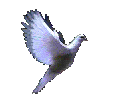 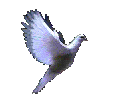 Terima Kasih
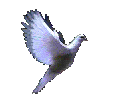